Conseils pour remplir le Template
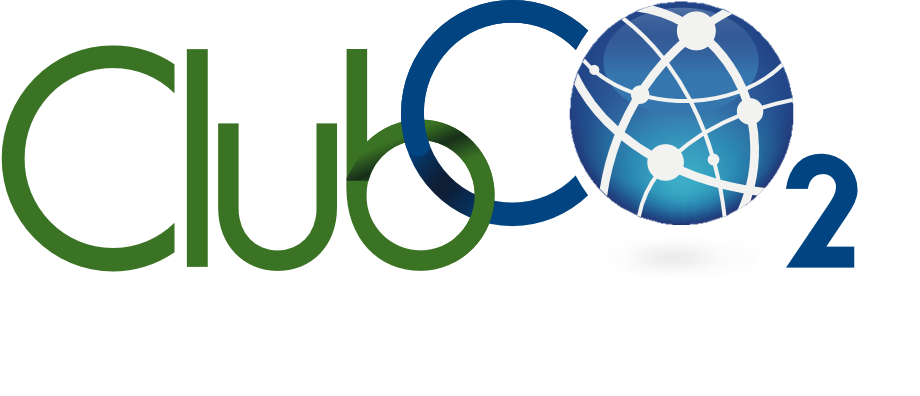 Aujourd’hui
Préambule : Votre innovation doit concerner l’utilisation du CO2 pour sa valorisation
Le dossier de candidature concerne une innovation : ainsi une entité peut présenter plusieurs innovations et une innovation peut être portée par un consortium
1) Page de garde :
Espace « Contacts » : renseigner des référents scientifiques et/ou industriels
Espace « Critères » : auto-évaluation des critères « Portée et caractère innovant », « Mise à l’échelle », « Contribution aux ODDs ». L’échelle d’évaluation est à retrouver dans la partie « annexes ». 

2) Pages suivantes :
Renseigner le maximum de critères possibles, cependant, le manque de critère ne sera pas rédhibitoire.

3) Page sur « Le plan de développement » :
Choisir votre temporalité (Semestre/Année) puis indiquer votre marqueur de temps
Vous avez la possibilité d’ajouter des colonnes (clique droit > insérer)

4) Légende : 
(voir annexe) : se référencer aux annexes pour remplir la partie
1 | Trophées Innovation
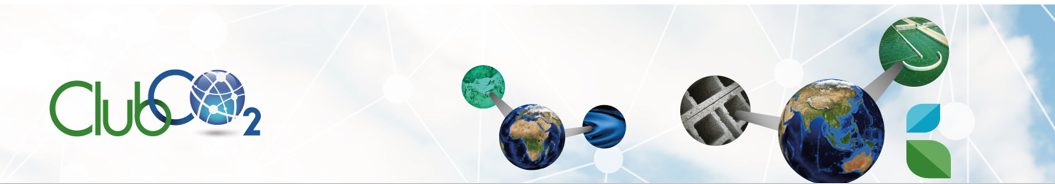 Titre du projet
Courte description…
Catégories
Description de la technologie
Présentation du Laboratoire (ou Consortium)
Données marché
Minéralisation (voir annexe)
XXX
XXX
XXX
Brevets
Non
Oui
Maturité
TRL X (voir annexe)
Contacts
Plan de développement
Porteur(s) du projet :
Présenter l’échelonnage du projet
Phase 1
Phase 2
XXX
Référent(s) scientifique(s) et/ou industriel(s) :
XXX
XXX
XXX
Critères
(voir annexe)
Mise à l’échelle
Contribution aux ODDs
Portée et caractère innovant
Laboratoire: XXX
2 | Trophées Innovation
1. Présentation du Laboratoire (ou Consortium)
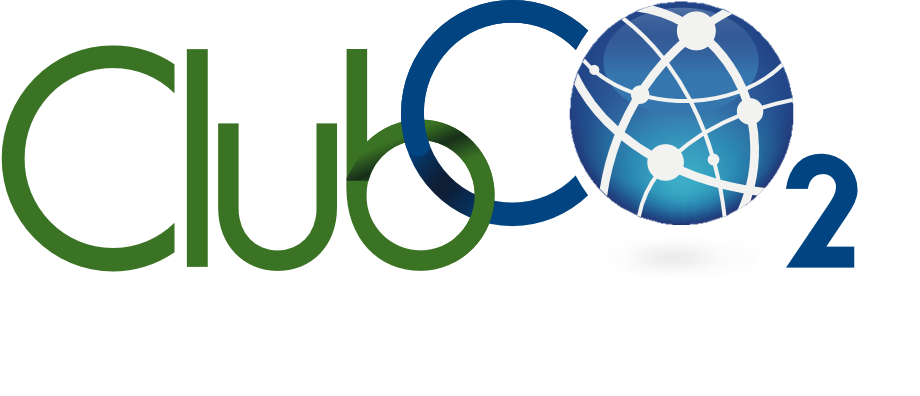 Sommaire
Nombre de permanents
Cœur d’activité
Modèle envisagé pour l’industrialisation de la technologie
Nombre de projets en cours
Budget perçu pour le projet
Participation à des projets collaboratifs nationaux ou européens
Personne de l’équipe à contacter / porteur de projet
…
Présentation du laboratoire

Description de la technologie 

Données technico-économiques et marché

Plan de développement
Laboratoire: XXX
3 | Trophées Innovation
2. Description de la technologie
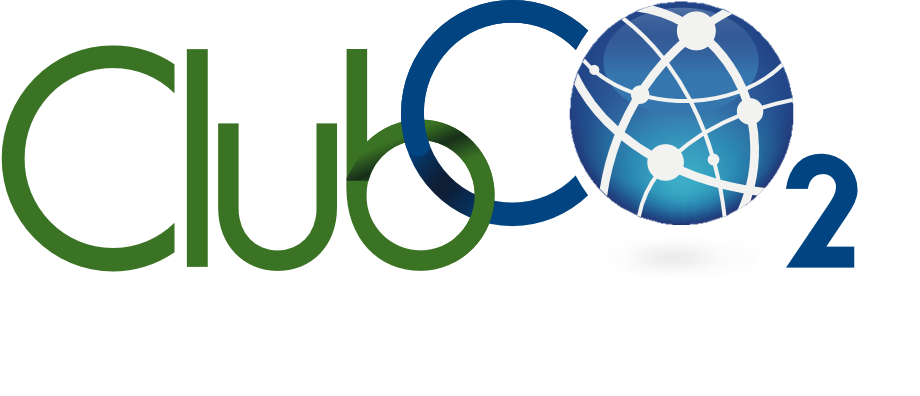 Sommaire
Présentation du concept
Caractère innovant de la technologie : expliciter en quoi cette solution est innovante
Approche technique et résultats attendus
Tests (labos/pilotes) et résultats obtenus ; quantité de CO2 utilisée par essai

Maturité de la technologie (TRL : Technology Readiness Level, (voir annexe)
Objectifs de DD que couvre la technologie (voir annexe)

Avoir au moins un visuel
…
Présentation du laboratoire

Description de la technologie 

Données technico-économiques et marché

Plan de développement
Laboratoire: XXX
4 | Trophées Innovation
3. Données technico-économiques et marché
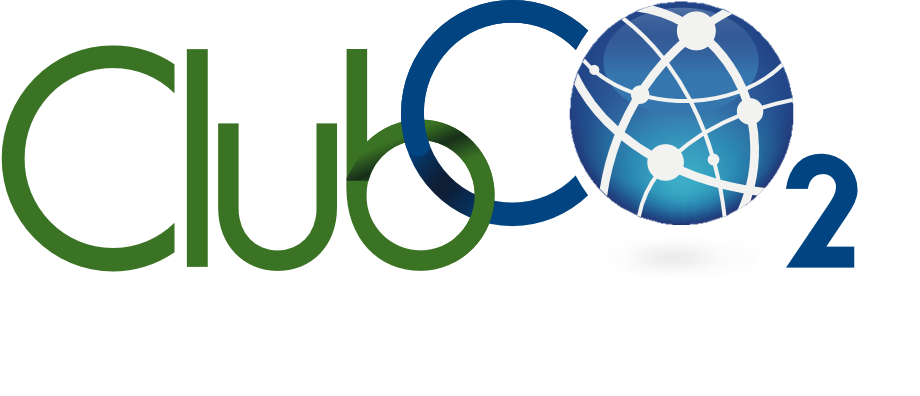 Sommaire
Éléments de coûts (coût par tonne de CO2 utilisée ; coût par tonne de produits finis)
Éléments de consommation d'énergie
Bilans matière
Quantité de CO2 captée globale une fois que le procédé est industrialisé
Perspectives de marché et avantages escomptés
Indicateurs clés de performance
…
Présentation du laboratoire

Description de la technologie 

Données technico-économiques et marché

Plan de développement
Laboratoire: XXX
5 | Trophées Innovation
4. Plan de développement
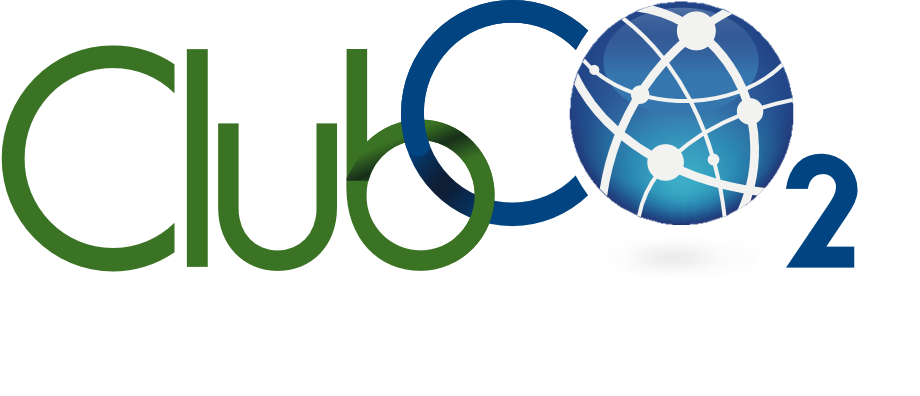 Aujourd’hui
Sommaire
Présentation du laboratoire

Description de la technologie 

Données technico-économiques et marché

Plan de développement
XXX
XXX
Phase X : XX
XXX
Phase X : XX
Phase X : XX
Laboratoire: XXX
6 | Trophées Innovation
Annexes
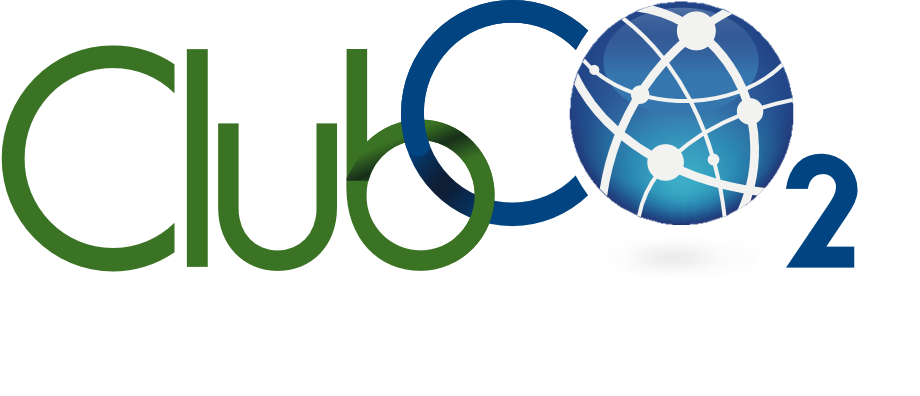 TRL – Technology Readiness Level
Where a topic description refers to a TRL, the following definitions apply, unless otherwise specified:
TRL 1 – basic principles observed
TRL 2 – technology concept formulated
TRL 3 – experimental proof of concept
TRL 4 – technology validated in lab
TRL 5 – technology validated in relevant environment (industrially relevant environment in the case of key enabling technologies)
TRL 6 – technology demonstrated in relevant environment (industrially relevant environment in the case of key enabling technologies)
TRL 7 – system prototype demonstration in operational environment
TRL 8 – system complete and qualified
TRL 9 – actual system proven in operational environment (competitive manufacturing in the case of key enabling technologies; or in space
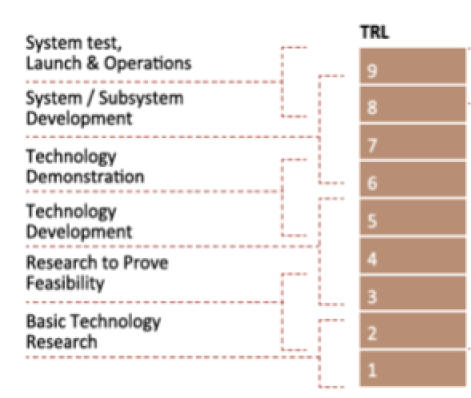 Laboratoire: XXX
7 | Trophées Innovation
Annexes
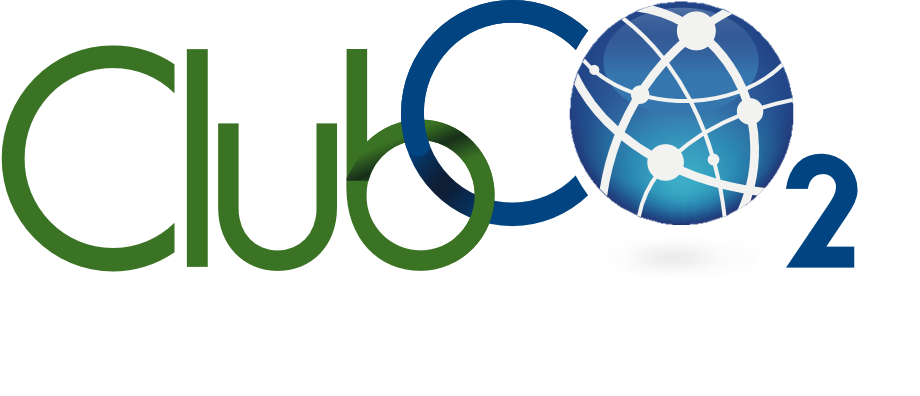 ODD – Objectifs de Développement Durable

Les objectifs de développement durable nous donnent la marche à suivre pour parvenir à un avenir meilleur et plus durable pour tous. Ils répondent aux défis mondiaux auxquels nous sommes confrontés, notamment ceux liés à la pauvreté, aux inégalités, au climat, à la dégradation de l’environnement, à la prospérité, à la paix et à la justice. Les objectifs sont interconnectés et, pour ne laisser personne de côté, il est important d’atteindre chacun d’entre eux, et chacune de leurs cibles, d’ici à 2030.
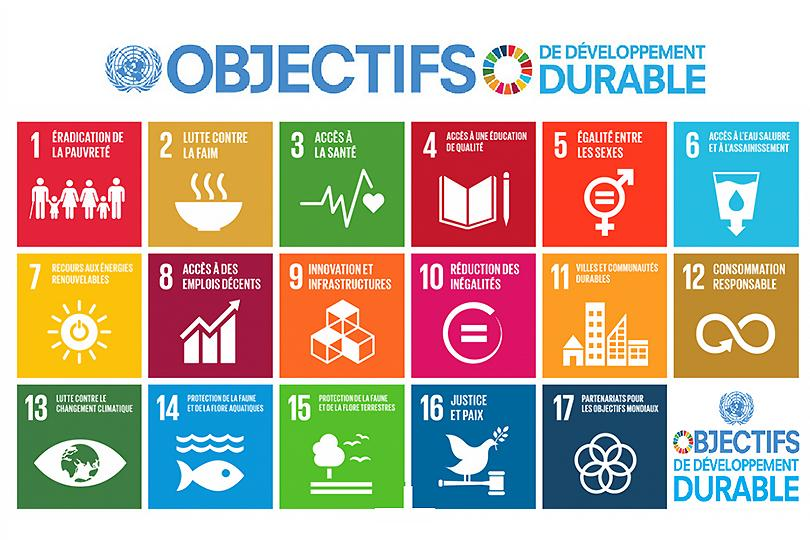 Laboratoire: XXX
8 | Trophées Innovation
Annexes
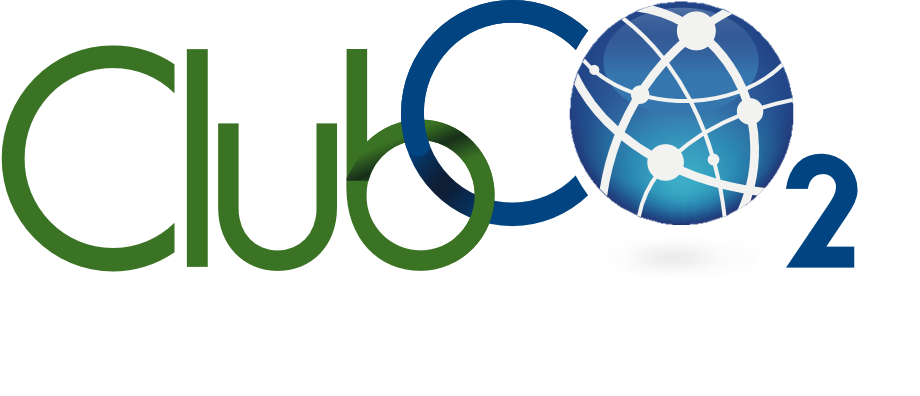 Auto-évaluation : critères
3. Contribution aux ODDs

1) Réponse à 1 ODD
2) Réponse à 2 ou 3 ODD
3) Réponse à 3 ou 4 ODD
4) Réponse à 4 ou 5 ODD
5) Réponse à > 5 ODD
1. Portée et caractère innovant

1) Innovation légère
2) Innovation incrémentale
3) Amélioration significative
4) Nouvelle solution
5) Rupture
2. Mise à l’échelle

1) Preuve de concept
2) Pilote laboratoire
3) Pilote industriel
4) Démonstrateur
5) Unité Industrielle
Liste des Catégories :
Fuels
Chimie
Carbonatation minérale/Minéralisation
Electro-réduction
Photo-réduction
Plasma réduction
Bioconversion
Pluridisciplinaire : préciser les différentes catégories concernées
Laboratoire: XXX
9 | Trophées Innovation